LIPÍDEOS
Alimentação saudável
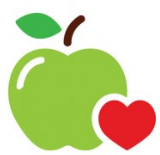 O que é?
		
		  Qualidade x Quantidade

          Macronutrientes x Micronutrientes
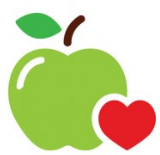 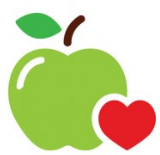 Alimentação saudável
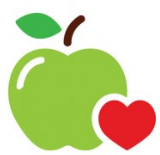 Macronutrientes
		
Carboidratos
Proteínas
Lipídeos
Vitaminas
Minerais
Fibras
Gorduras-  o que são?
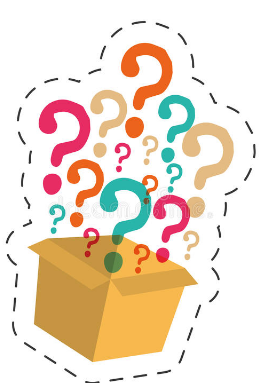 Gorduras - Funções
Componentes de estruturas celulares;
Isolante térmico;
Isolante físico;
Sinterização de hormônios;
Veículo de vitaminas;
Palatabiliade.
Carboidratos
Deficiência




Excesso
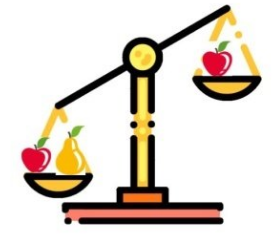 Gorduras
Gorduras
Trans:
	elevam os teores de LDL e são capazes de reduzir os níveis de HDL (colesterol bom). Esse tipo de gordura é obtido principalmente por hidrogenação de óleos vegetais e, frequentemente, utilizado em produtos como bolos, tortas e biscoitos.
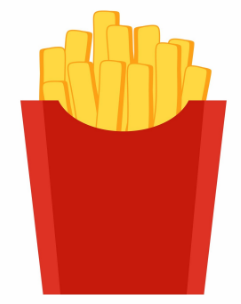 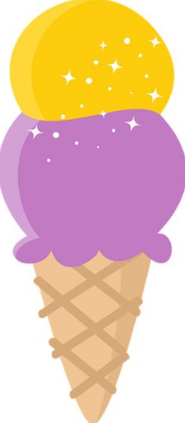 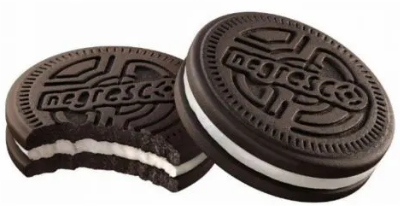 Gorduras
Saturadas:
	são aquelas que em excesso aumentam o risco de dislipidemia, promovendo o aumento dos níveis de colesterol total e LDL (colesterol ruim). Porém, não é recomendado retirá-las completamente da alimentação, mas sim consumir com moderação. Suas principais fontes são: manteiga, banha, toucinho, carnes e seus derivados, leite e laticínios integrais.
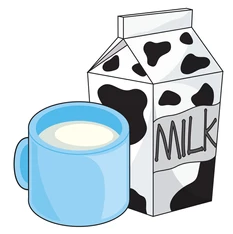 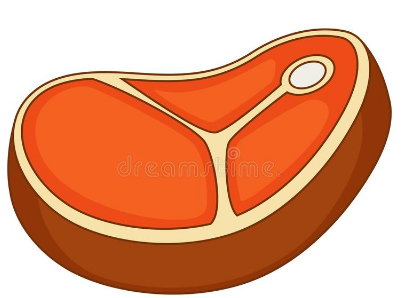 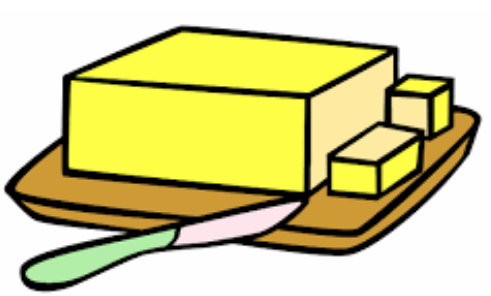 Gorduras
Monoinsaturadas:
	ajudam a controlar os níveis de colesterol. Suas principais fontes são: azeite de oliva, óleos vegetais (girassol, canola), abacate e oleaginosas (castanhas, nozes, amêndoas).
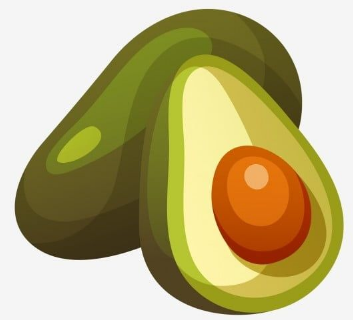 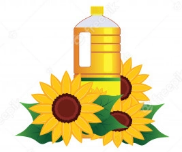 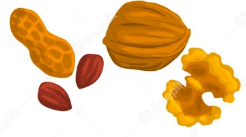 Gorduras
Poli-insaturadas:
	representadas pelo ômega-3 e pelo ômega-6. Quando consumidas em substituição às gorduras saturadas, ajudam a diminuir os níveis de LDL, sendo essenciais para o organismo. Suas principais fontes são: nozes, sementes de linhaça, soja, óleos vegetais e óleos de peixes (salmão, sardinha, pescada).
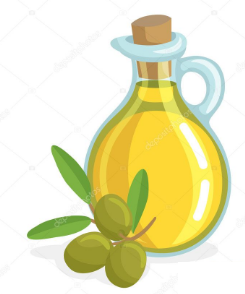 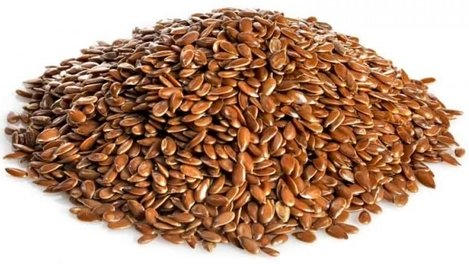 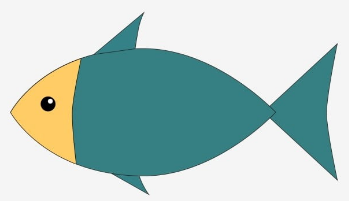 Gorduras
Triglicérides:
	gorduras presentes no sangue. O excesso no consumo de alimentos gordurosos e ricos em carboidratos (massas, pães, arroz, doces) pode levar a uma maior concentração de triglicérides no sangue e ter como consequência o aumento do risco de doenças cardiovasculares.
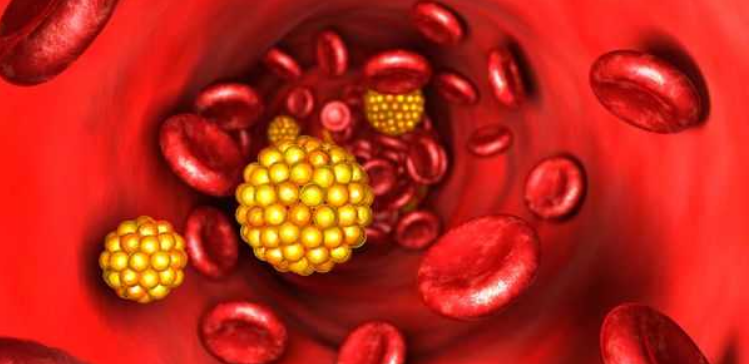 Gorduras
Vilãs ou mocinhas da alimentação
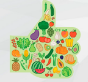 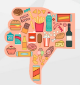 Nenhum nutriente é vilão. O segredo é sempre o equilíbrio!